Industrial Strength Software Hacking
Simon McPartlin
Berlin, December 3rd, 2015
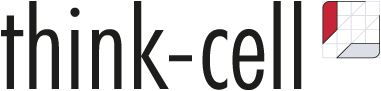 Workshop Outline
Case study: Interacting with PowerPoint
Function Detouring
Detouring exercises
2
Case study: Interacting with PowerPoint
XML to customize the user interface
APIs to access the PowerPoint object model
Event notification mechanism
3
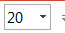 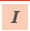 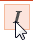 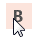 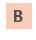 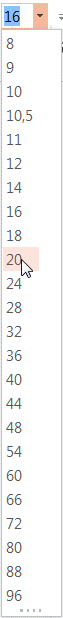 Diagram C
Diagram A
Diagram A
Diagram B
Diagram B
Diagram C
Diagram C
Diagram A
Diagram B
Diagram C
No notification from PowerPoint for drop-down menu events
User selects new font size from drop-down menu
User selects label and clicks on Italic button
User selects label and clicks on Bold button
PowerPoint calls our Bold button handler and we can set the other labels to Bold
PowerPoint calls our Italic button handler and we can set the other labels to Italic
4
Case study: Interacting with PowerPoint
POWERPOINT
OnBoldButtonClick
BoldButtonHandler
...
process bold click
call BoldButtonHandler
...
...
...
FontSizeMenuHandler
...
...
OnFontSizeMenuClick
NewOnFontSizeMenuClick
...
process font size click
...
jmp NewOnFontSizeMenuClick
run original function’s code
call FontSizeMenuHandler
5
Workshop Outline
Case study: Interacting with PowerPoint
Function Detouring
Frequently asked questions
Finding the target function
Function detouring framework
Detouring exercises
6
Workshop Outline
Case study: Interacting with PowerPoint
Function Detouring
Frequently asked questions
Finding the target function
Function detouring framework
Detouring exercises
7
Frequently asked questions
Is function detouring legal?
Digital Millennium Copyright Act
Electronic Frontier Foundation (www.eff.org)
Does it really work?
It’s just really for cracking, isn’t it?
Function monitoring
Bug fixing
Undocumented APIs
8
Workshop Outline
Case study: Interacting with PowerPoint
Function Detouring
Frequently asked questions
Finding the target function
Function detouring framework
Detouring exercises
9
Finding the target function
Public API function
Search for candidate function(s)
Disassemblers and debuggers
Function entry/exit tracing
Window sub-classing
10
Finding the target function
11
Finding the target function
Exported function
OS call, e.g. GetProcAddress
Internal function
Store target function address
Only valid for particular build
Search for the target function
12
Finding the target function
Search for binary code
push   ebp  
   mov    ebp,esp
   push	esi
   mov    esi,ecx
   cmp    dword ptr [esi],0
   jz     done
   push   1Bh
   call   sub_445DD3BB
   push   65345609
   mov    ecx,esi
   call   sub_451286E4
done:
   pop    esi
   retn
55
 8B EC
 56
 8B F1
 83 3E 00
 74 13
 6A 1B
 E8 09 10 00 00
 68 09 56 34 65
 8B CE
 E8 26 C3 B4 00

 5E
 C3
13
Finding the target function
Reduce size of binary code to match
push   ebp  
   mov    ebp,esp
   push	esi
   mov    esi,ecx
   cmp    dword ptr [esi],0
   jz     done
   push   1Bh
   call   sub_445DD3BB
   push   65345609
   mov    ecx,esi
   call   sub_451286E4
done:
   pop    esi
   retn
push   ebp  
   mov    ebp,esp
   push	esi
   mov    esi,ecx
   cmp    dword ptr [esi],0
   jz     done
   push   1Bh
   call   sub_445DD3BB
   push   65345609
   mov    ecx,esi
   call   sub_451286E4
done:
   pop    esi
   retn
55
 8B EC
 56
 8B F1
 83 3E 00
 74 13
 6A 1B
 E8 09 10 00 00
 68 09 56 34 65
 8B CE
 E8 26 C3 B4 00

 5E
 C3
55
 8B EC
 56
 8B F1
 83 3E 00
 74 13
 6A 1B
 E8 09 10 00 00
 68 09 56 34 65
 8B CE
 E8 26 C3 B4 00

 5E
 C3
14
Finding the target function
Partially defined instructions
push   ebp  
   mov    ebp,esp
   push	esi
   mov    esi,ecx
   cmp    dword ptr [esi],0
   jz     done
   push   1Bh
   call   sub_445DD3BB
   push   65345609
   mov    ecx,esi
   call   sub_451286E4
done:
   pop    esi
   retn
push   ebp  
   mov    ebp,esp
   push	esi
   mov    esi,ecx
   cmp    dword ptr [esi],0
   jz     done
   push   1Bh
   call   sub_445DD3BB
   push   65345609
   mov    ecx,esi
   call   sub_451286E4
done:
   pop    esi
   retn
55
 8B EC
 56
 8B F1
 83 3E 00
 74 13
 6A 1B
 E8 09 10 00 00
 68 09 56 34 65
 8B CE
 E8 26 C3 B4 00

 5E
 C3
55
 8B EC
 56
 8B F1
 83 3E 00
 74 13
 6A 1B
 E8 09 10 00 00
 68 09 56 34 65
 8B CE
 E8 26 C3 B4 00

 5E
 C3
15
Workshop Outline
Case study: Interacting with PowerPoint
Function Detouring
Frequently asked questions
Finding the target function
Function detouring framework
Detouring exercises
16
Function detouring framework
Patch the target function start
Make the original target function code available
As robust as possible
17
Function detouring framework
...
call TargetFunction
...
...
TargetFunction
DetourFunction
movzx ecx,[esp+8]
movzx ecx,[esp+0Ch]
...
...
...
...
...
...
18
Function detouring framework
...
call TargetFunction
...
...
DetourFunction
TargetFunction
...
call OriginalFunction
...
...
jmp DetourFunction
movzx ecx,[esp+0Ch]
...
...
...
...
...
...
OriginalFunction
movzx eax,[esp+8]
jmp TargetFunction+5
movzx eax,[esp+8]
19
Function detouring framework
DetourStub
...
call TargetFunction
...
...
...
call DetourFunction
...
DetourFunction
TargetFunction
...
call OriginalFunction
...
...
jmp DetourStub
movzx ecx,[esp+0Ch]
...
...
...
...
...
...
OriginalFunction
movzx eax,[esp+8]
jmp TargetFunction+5
20
Function detouring framework
DetourStub
...
call TargetFunction
...
...
...
call DetourFunction
...
DetourFunction
TargetFunction
jmp DetourStub
movzx ecx,[esp+0Ch]
...
...
...
call OriginalStub
...
...
OriginalFunction
movzx eax,[esp+8]
jmp TargetFunction+5
OriginalStub
...
call OriginalFunction
...
21
Workshop Outline
Case study: Interacting with PowerPoint
Function Detouring
Detouring exercises
22
hr@think-cell.com
think-cellChausseestraße 8/E
10115 BerlinGermany
Tel	+49-30-666473-10
Fax	+49-30-666473-19
www.think-cell.com
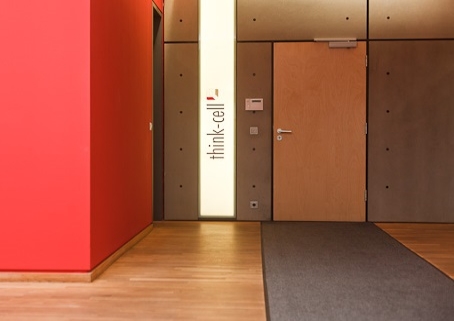 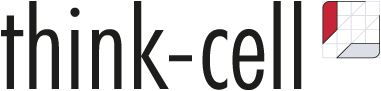